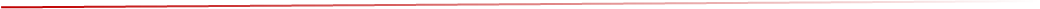 化学反应速率与平衡的复习
          —— 以“消除烟气中的氮氧化物”为例
秦淮中学   王金玲
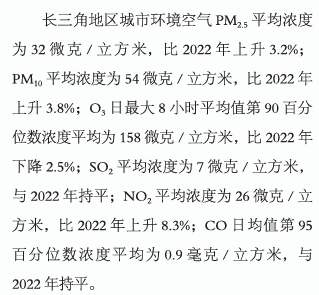 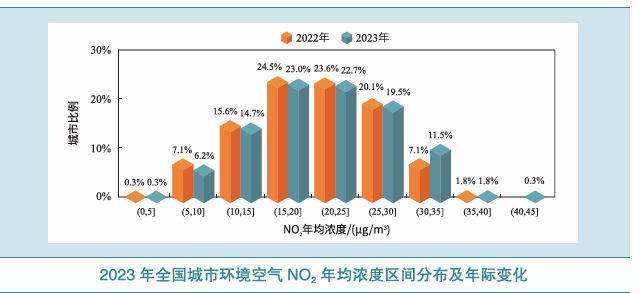 价
类
项目任务1    寻求烟气脱硝的方法
结合价类二维图，你认为消除烟气中氮氧化物的污染有哪些方法？
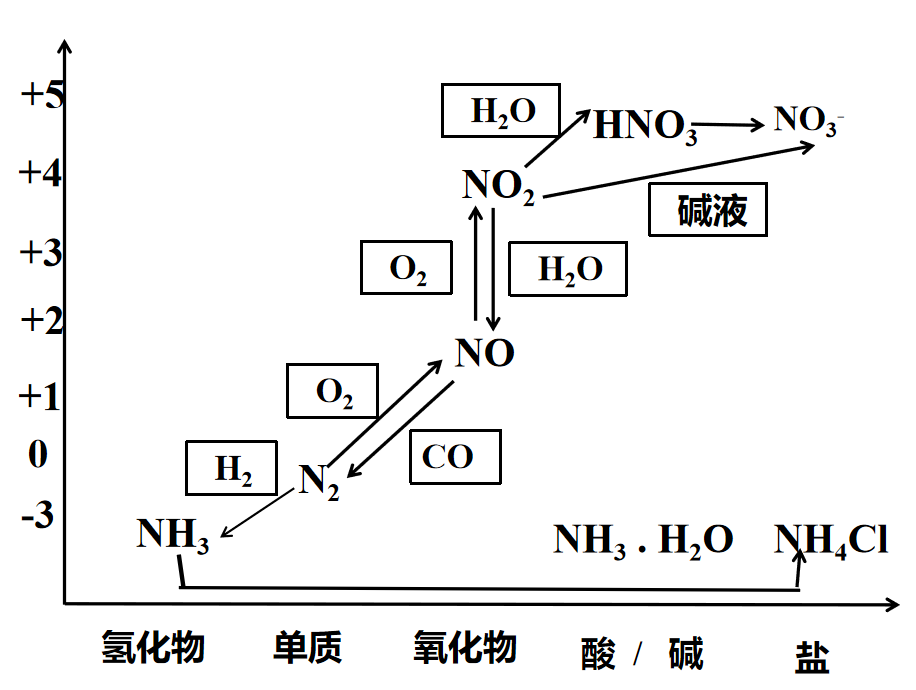 氧化法
电化学法
碱液吸收法
还原法
项目任务2  探索NH3还原法烟气脱硝的条件——理论分析
【活动1】请写出在有O2条件下NH3还原NO的热化学方程式，并分析反应的自发性。
4NH3（g）+6NO（g）═ 5N2（g）+6H2O（g）△H1=-1838kJ·mol-1
N2(g）+O2(g)═ 2NO(g)               △H2= +180.5kJ·mol-1
4NH3(g)+4NO(g)+O2(g) ═ 4N2(g)+6H2O(g)   
                                                                △H= -1657.5kJ·mol-1
项目任务2  探索NH3还原法烟气脱硝的条件——理论分析
【活动2】请同学们根据已有知识为工业烟气脱硝选择合适的条件并说明理由。
4NH3(g)+4NO(g)+O2(g)═ 4N2(g) + 6H2O(g)  
                                                       △H= -1657.5kJ·mol-1
浓度、气体压强、
温度、催化剂
增加原料浓度、高压、
高温、使用催化剂
浓度、气体压强、温度
增加原料浓度
低压、低温
项目任务3  探索NH3还原法烟气脱硝的条件——实际条件选择
【活动1】从温度因素考虑—NSCR法（选择性非催化还原法）
4NH3(g)+4NO(g)+O2(g) ═ 4N2(g)+6H2O(g)   
                                                               △H= -1657.5kJ·mol-1
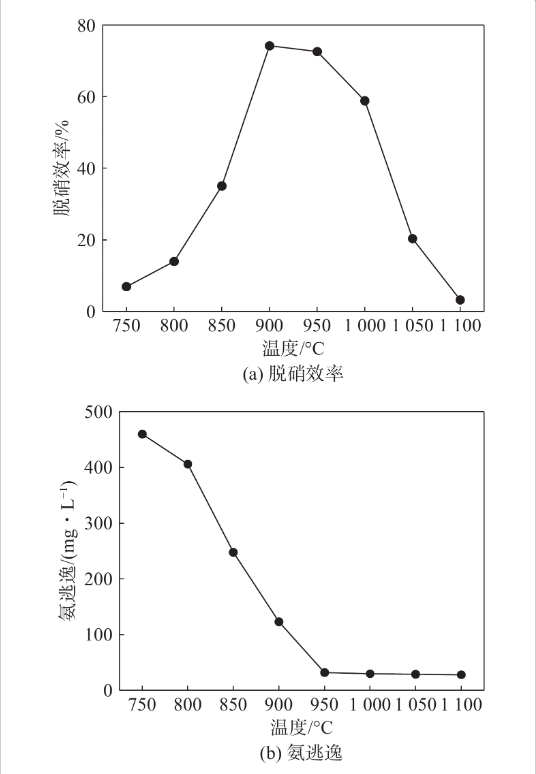 ①工业生产应该选择怎样的温度？为什么？

②随着温度升高，为什么脱销效率先增大后减小？
平衡前
平衡态
平衡后
化学反应速率
化学平衡移动
温度
（升高）
对速率的影响
关注反应焓变
对催化剂活性的影响
副反应
温度因素影响归因分析思路：
催化剂的活性和选择性在实际生产中起到非常关键的作用，故温度的选择常根据催化剂的活性范围进行确定。
项目任务3  探索NH3还原法烟气脱硝的条件——实际条件选择
【活动2】从浓度因素考虑（投料比）
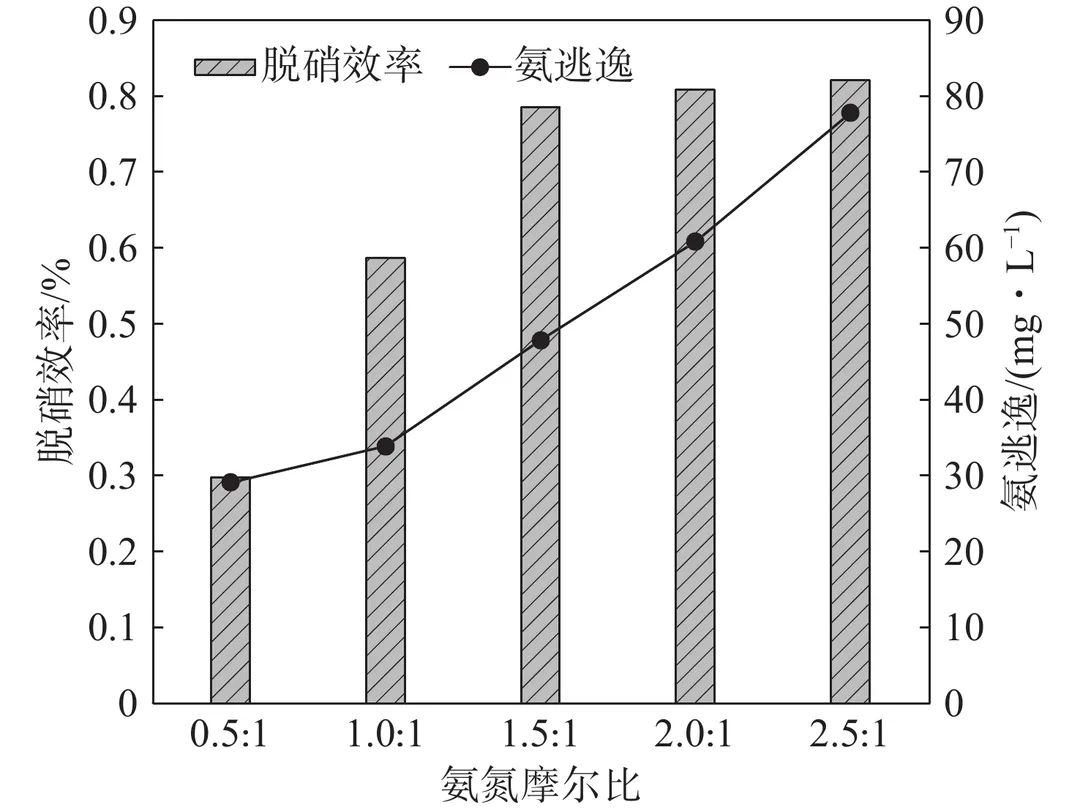 ①改变投料比数据的变化趋势是怎样的？

②是不是n（NH3）/n（NOX）的比值越大越好？ 选择投料比是多少？
项目任务3  探索NH3还原法烟气脱硝的条件——实际条件选择
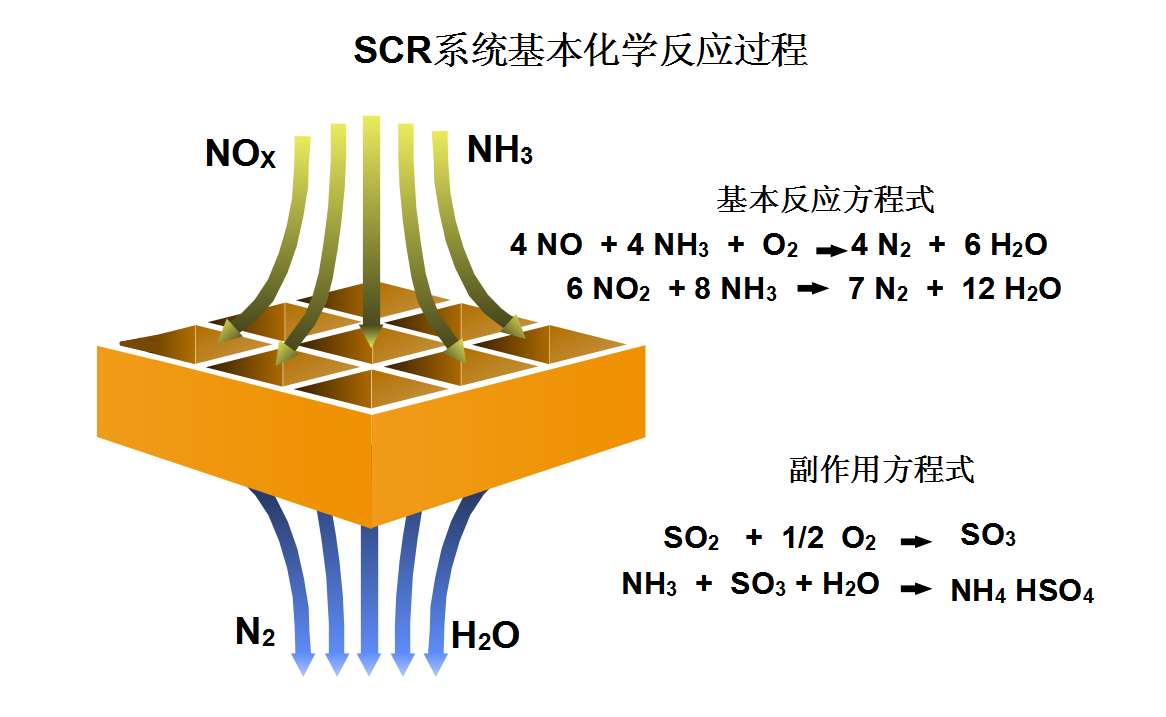 项目任务3  探索NH3还原法烟气脱硝的条件——实际条件选择
【活动3】从催化剂因素考虑--SCR法（催化还原法）
V2O5-WO3/TiO2催化剂可以催化NH3脱除烟气中的NO。
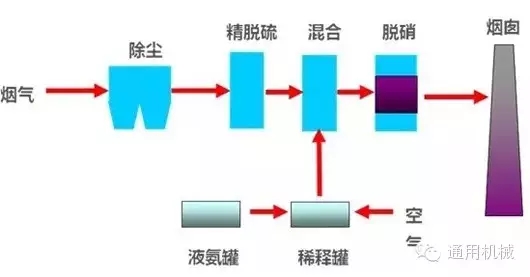 项目任务3  探索NH3还原法烟气脱硝的条件——实际条件选择
【活动3】从催化剂因素考虑--SCR法（催化还原法）
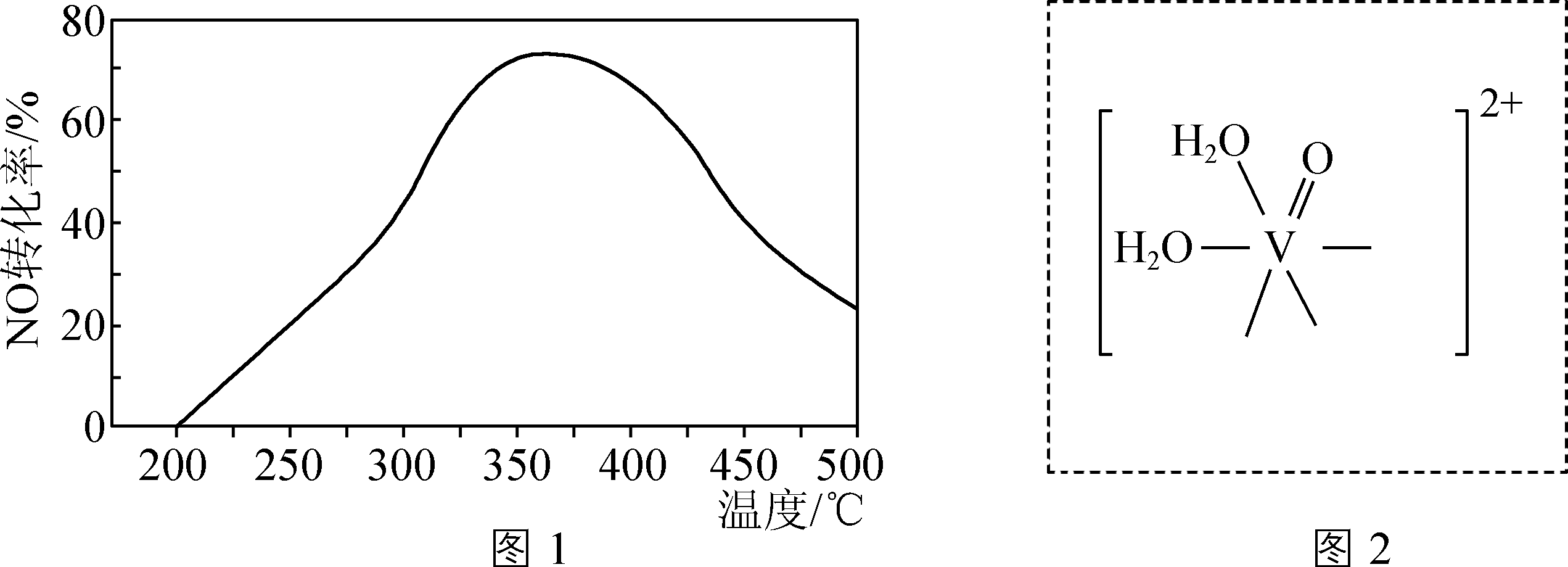 ①使用催化剂理想的温度是多少？
②反应温度高于350℃，NO转化率下降的原因。
③催化脱硝前要先除尘脱硫，若烟气中含有SO2，则会导致催化剂失活，为什么？
项目任务3  探索NH3还原法烟气脱硝的条件——实际条件选择
【活动3】从催化剂因素考虑--SCR法（催化还原法）
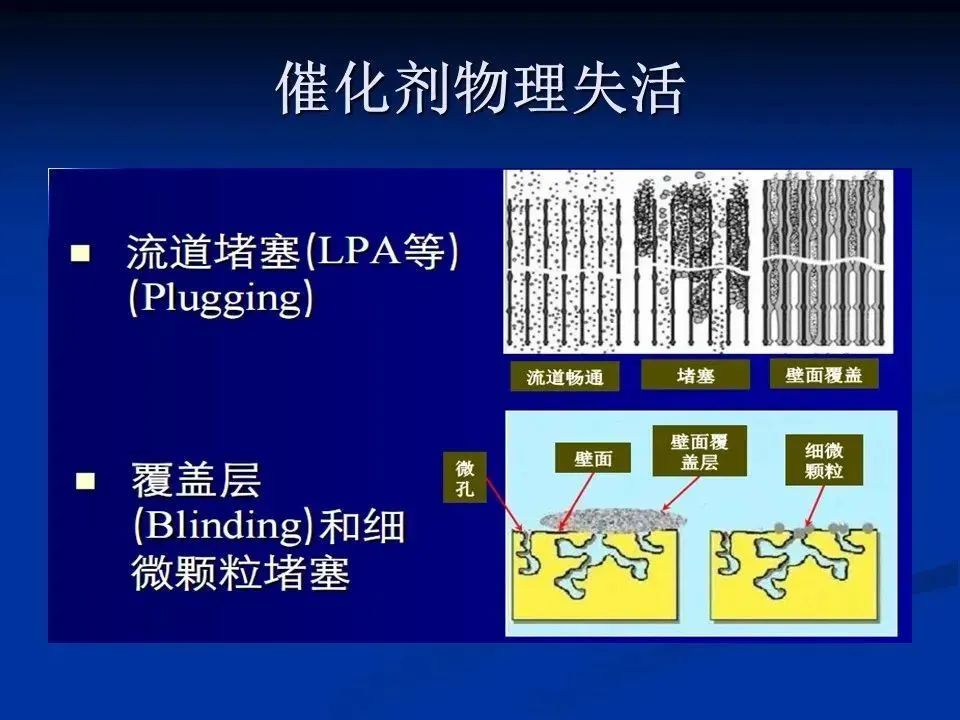 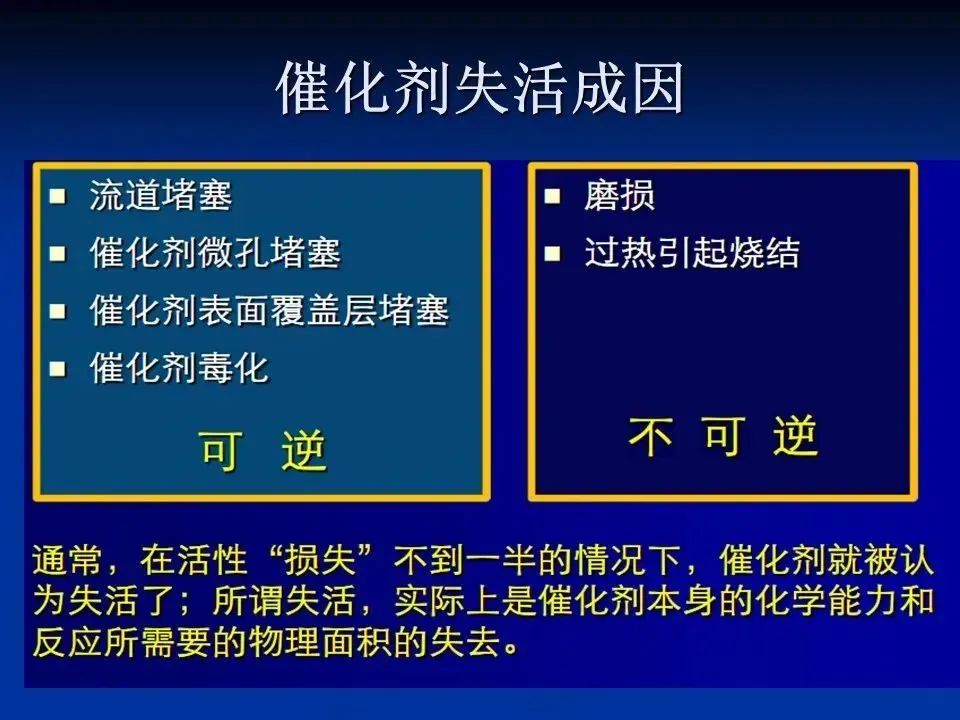 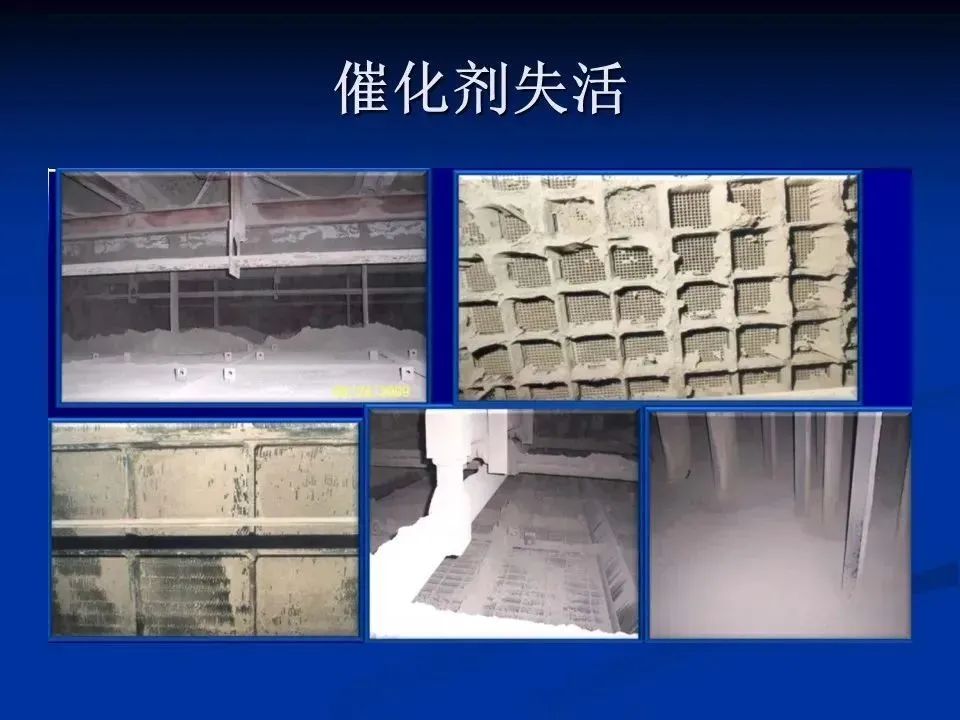 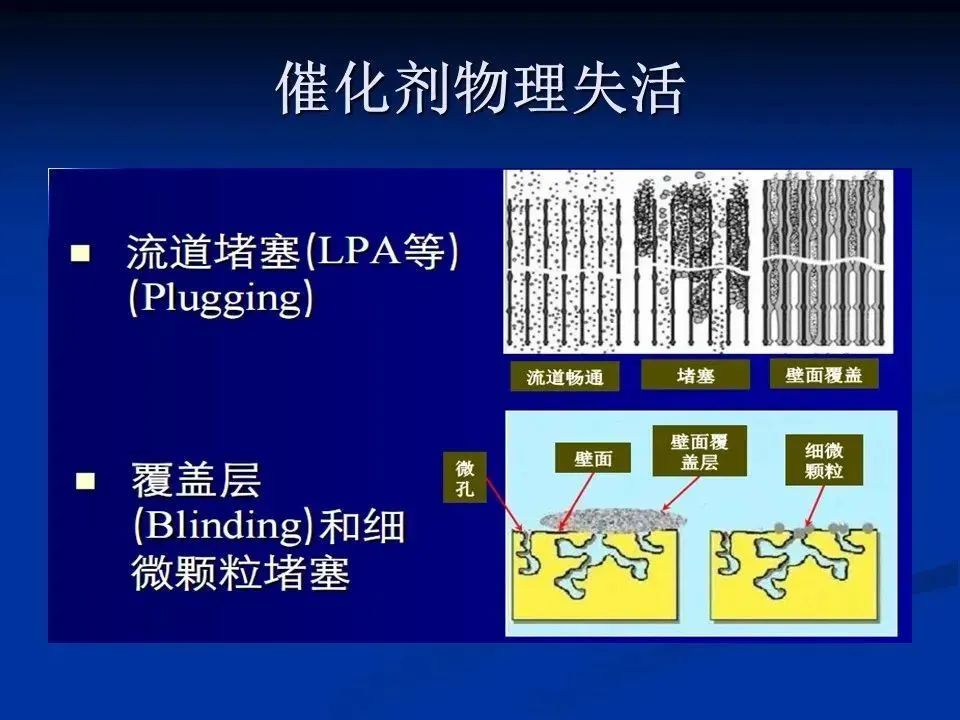 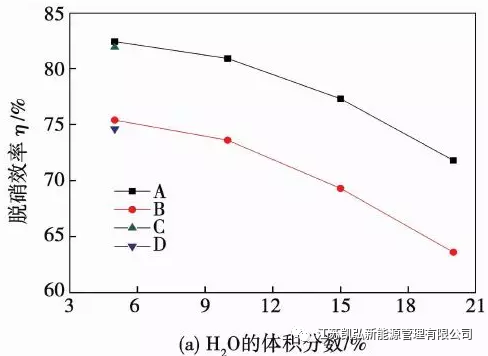 项目任务3  探索NH3还原法烟气脱硝的条件——实际条件选择
【活动3】从催化剂因素考虑--SCR法（催化还原法）
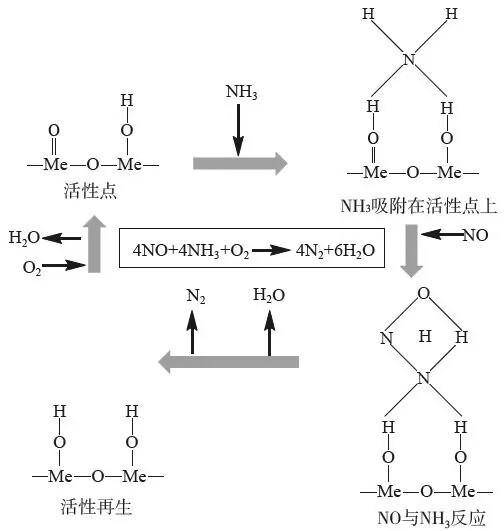 烟气中水在活性位上与氨发生竞争吸附，且H2O的含量越多，竞争吸附作用越强，从而抑制了NH3的吸附，降低了脱硝效率。

但当水的体积分数由15%调整到5%，此时SCR烟气脱硝效率也基本恢复到初始水平，说明H2O对脱硝反应的抑制作用是暂时的，可恢复的。
④烟气中H2O的体积分数对SCR脱硝效率的影响如图所示，试分析原因。
建构思维模型
ΔG (ΔH ΔS)
温度、浓度、压强
平衡点
化学平衡
价类
归因分析
方案
核心物质
非平衡点
化学速率
物质性质
温度、浓度、压强 、催化剂
项目任务4   运用思维模型解决问题
将一定比例的O2、NH3和NOx的混合气体，匀速通入装有催化剂的反应器，反应相同时间，NOx的去除率随反应温度的变化曲线如图所示。
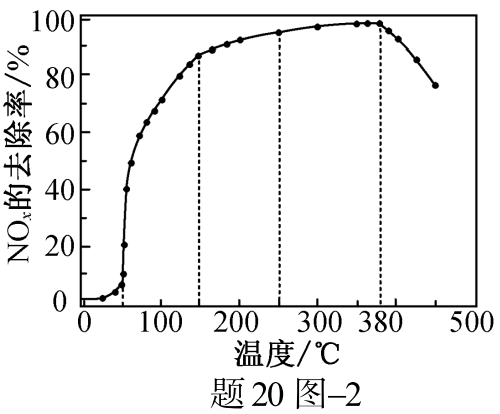 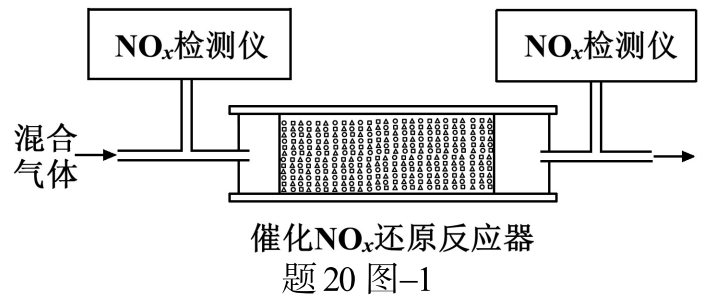 （1）0~50℃随温度升高NOx的去除率不高的原因？
（2）50~150℃随温度升高NOx的去除率迅速上升的原因？
（3）高于380℃随温度升高NOx的去除率下降的原因？
运用思维模型解决问题
(4) 烟气中通常含有一定浓度 SO2和水蒸气。充有SO2和水蒸气的模拟烟气在通过某锰氧化物催化剂表面时，可得到如图3所示的各种结构：
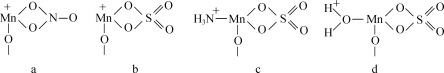 SO2会占据催化剂中的活性点位，NO的吸附减少
① 充入SO2后，NO的转化率降低的原因是                                     。
② 实验研究发现，图3(b)所示结构既可吸附NH3得到图3(c)所示结构，也可吸附H2O得到图3(d)所示结构，但图3(d)所示结构的生成不影响NH3吸附的总量，原因是                                                                
③ 长时间通入含SO2的烟气，会造成催化剂失活，失活的原因除了(3)①中的原因外，还有可能是                                   和                                       。
NH3可与H＋结合
生成铵盐覆盖、堵塞催化剂空隙
将锰氧化物转化为硫酸锰，失去催化能力
氢气选择性催化还原(H2-SCR)是一种理想的方法。
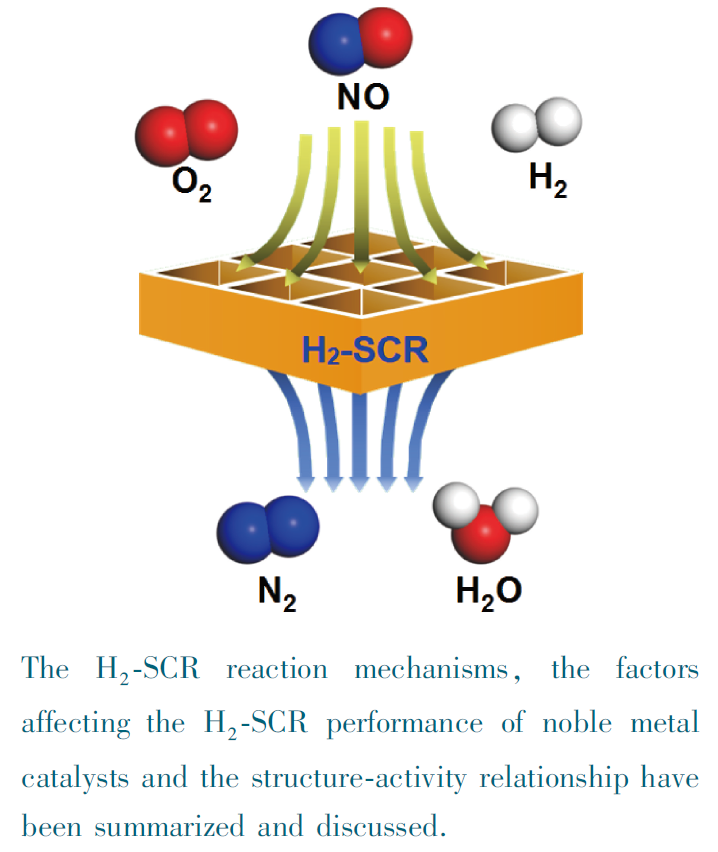 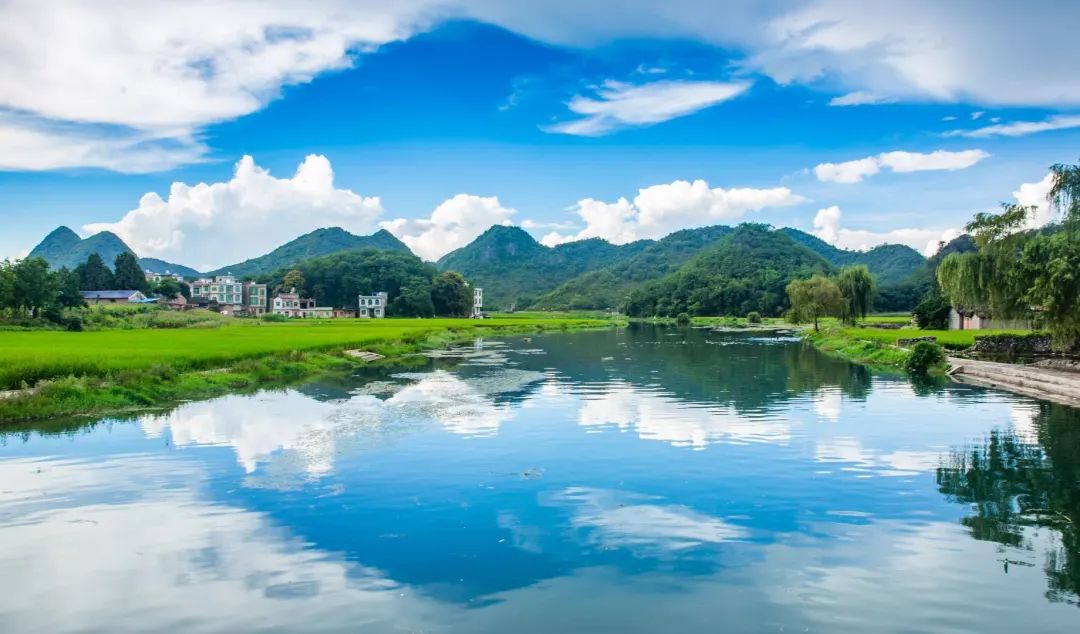 学习不只有眼前的题山，
还有远处的星辰和大海！